Retorica e comunicazione nella letteratura latinadocente: Marco Fernandelli
mfernandelli@units.it
Ornatus (1)
Ornatus

Lausberg, Elementi, §167, p. 99

L’ornatus deve le sua definizione alle preparazioni che servono ad ornare la tavola di un banchetto: il discorso stesso viene concepito come un pranzo da consumare. A questa sfera di immagini appartiene anche la definizione dell’ornatus come condimentum... Ad altre sfere di immagini appartengono gli altri termini abituali di «fiori» del discorso (verborum sententiarumque flores) e di «luci» del discorso (lumina orationis). Anche color ... viene usato per definire l’ornatus.
ORNATUS
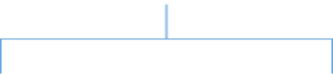 in connessioni di parole
in parole singole
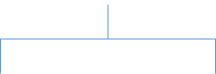 figure***
sinonimi*
composizione o struttura
tropi**
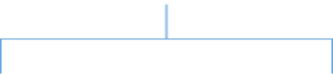 di parola
di pensiero
*sostituzione del verbum proprium (puritas) e univocum (perspicuitas) con un sinonimo (es. vecchio, antiquato, logoro, consunto, liso), sostituzione motivata dalla attesa di straniamento° o dall’esigenza di precisione di chi ascolta.
° l’opposto dell’esperienza del consueto; effetto psichico dell’inatteso, che si realizza come aumento di sapere e di partecipazione emotiva.
**τρέπω (volgo) → τρόπος (svolta, deviazione, nuova direzione) → tropo
*** figura: «modo di espressione artistica e ornata» (Lausberg); di parola: es. selva selvaggia; di pensiero: es. tacito tumulto.
«Possiamo immaginare lo stupore dei fiorentini quando, rimosso il velo, apparve questa pittura che pareva aver scavato un buco nel muro per mostrare al di là una nuova cappella sepolcrale, costruita secondo il moderno stile di Brunelleschi. [...] Se i fiorentini si erano aspettati un'opera arieggiante il gotico internazionale allora di moda a Firenze come nel resto d'Europa, dovettero rimanere delusi. Non grazia delicata, ma figure massicce e pesanti; non curve libere e fluenti, ma forme angolose e solide...»

(E.H. Gombrich, La storia dell'arte, Leonardo Arte, ristampa 1997, pag. 229).
Straniamento (o estraniamento)
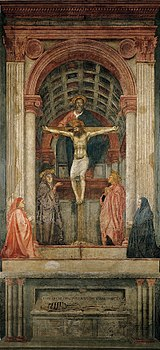 Orazio, Ars poetica, vv. 47s.dixeris egregie, notum si callida uerbumreddiderit iunctura nouum.

Id., Carmi, I 11,7-8
	dum loquimur, fugerit invidaaetas: carpe diem, quam minimum credula postero.
V. Šklovskij (1916): ostranenie → far uscire il lettore «dall’automatismo della percezione» 
B. Brecht: Verfremdung
Masaccio, Trinità, 1426-1428, Basilica di Santa Maria Novella, Firenze.
Achille ← guerriero → leone
Quell’Achille ha fronteggiato da solo un nugolo di nemici

Quel leone ha fronteggiato da solo un nugolo di nemici
Metafora
Aristotele, Poetica 22.6
È un grande pregio impiegare nella misura conveniente i tipi di parole suddette, i composti e le glosse, ma è grandissimo veramente che ci sia l’espressione metaforica. Solo questa non si può mutuare da altri, e poi è indizio di una natura eccellente, perché usare bene la metafora significa percepire con la mente il concetto affine.
Il vento carezza le piante.
Un vento leggero con le sue lingue carezza le piante.
Il vento con le sue lingue lambisce le piante (Corrado Govoni).
Il palpitare lontano di scaglie di mare (Eugenio Montale).
Un’irta tempesta ha contratto il cielo e piogge
e nevi traggono giù Giove; ora il mare, ora le foreste
risuonano del tracio Aquilone. Amici rapiamo l’occasione 
al giorno e finché le ginocchia sono verdi
e si addice, dalla fronte corrugata si dissolva la vecchiaia 
(Orazio, Epodi, 13,1-5).
Horrida tempestas caelum contraxit et imbres      nivesque deducunt Iovem; nunc mare, nunc siluaeThreicio Aquilone sonant. rapiamus, amici,      occasionem de die dumque virent genuaet decet, obducta solvatur fronte senectus.
ISOCOLON/PARISOSI


SUBIUNCTIO
Chi siamo, donde veniamo, dove andiamo?

[Tetracolon
Era calcina grossa,
e poi era terra cotta
e poi pareva bronzo,
e ora è cosa viva.]

ADIUNCTIO
Mi sembra ignobile il proverbiale 
non vedere, 
non sentire, 
non parlare.

DISIUNCTIO
Ti prego di non lasciarti andare a chiacchiere
                di non indulgere a pettegolezzi.